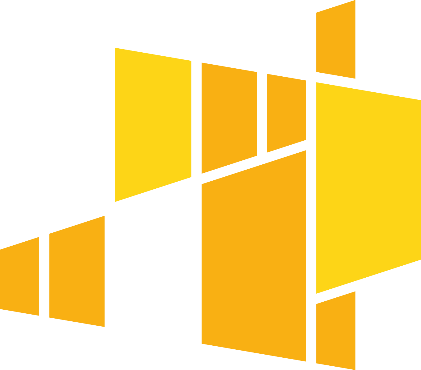 Ochrona danych osobowych w szkolnictwie



Trener: Aleksandra Piotrowska
Łódź, 10 września 2019 r.
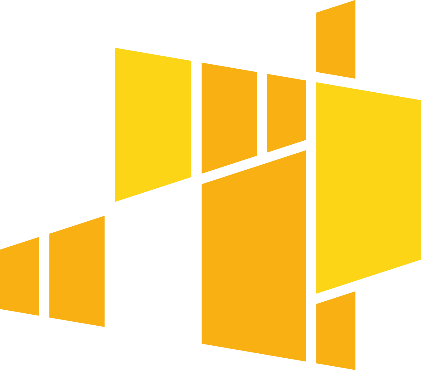 Spis treści
Informacje wstępne;
Administrator danych;
Podstawowe pojęcia;
Podmiot przetwarzający;
Prawa osoby, której dane dotyczą;
Inspektor Ochrony Danych;
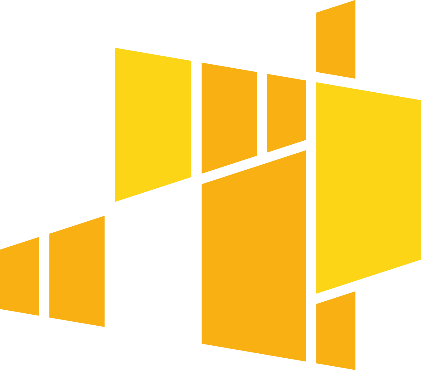 Spis treści
Postawy prawne przetwarzania;
Obowiązek informacyjny;
Rejestr czynności przetwarzania i kategorii czynności przetwarzania;
Źródła.
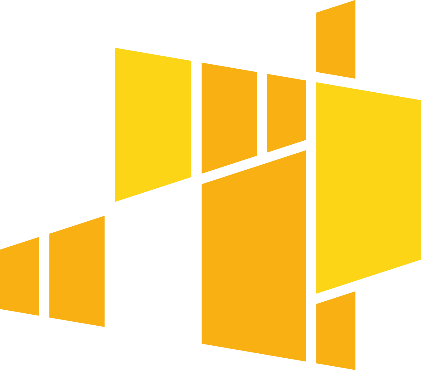 Informacje wstępne
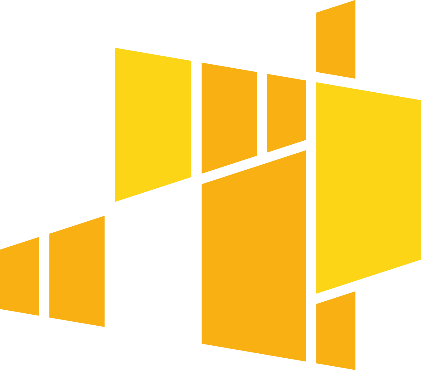 Informacje wstępne
Czym jest RODO?
RODO jest aktem bezpośrednio obowiązującym, skutecznym, bezpośrednio stosowanym. 
Stanowi ono element polskiego porządku prawnego.
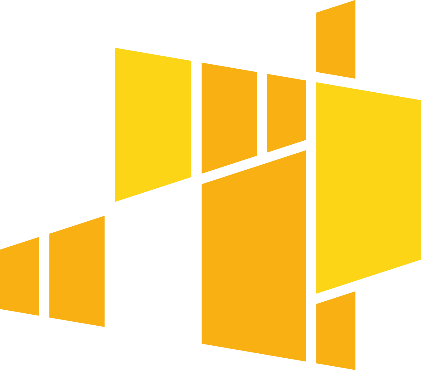 Informacje wstępne
Przetwarzanie danych w życiu szkoły
Przetwarzanie danych osobowych w życiu szkoły oraz innych placówek oświatowych jest konieczne do ich normalnego funkcjonowania.
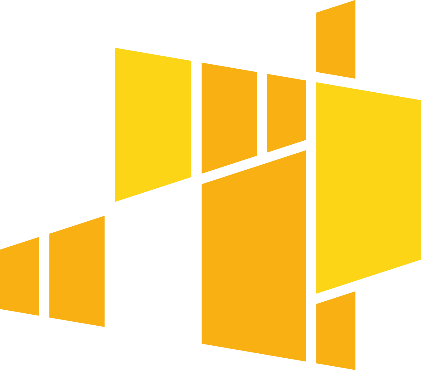 Informacje wstępne
Kto jest obowiązany do stosowania RODO?
Prawo ochrony danych osobowych ma zastosowanie powszechne. Muszą je stosować wszystkie podmioty przetwarzające dane osobowe, niezależnie od tego czy są nastawione na zysk.
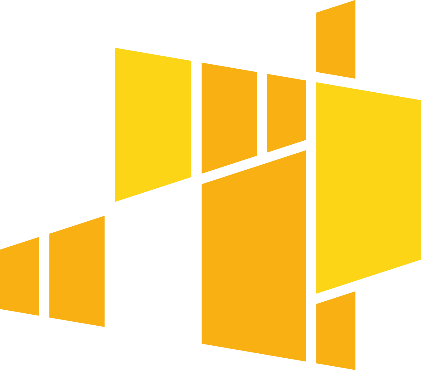 Informacje wstępne
Nie istnieje obowiązek zgłaszania zbiorów do rejestracji!
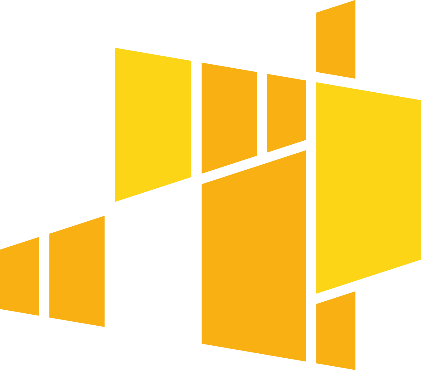 Zasady
Zasady przetwarzania danych osobowych
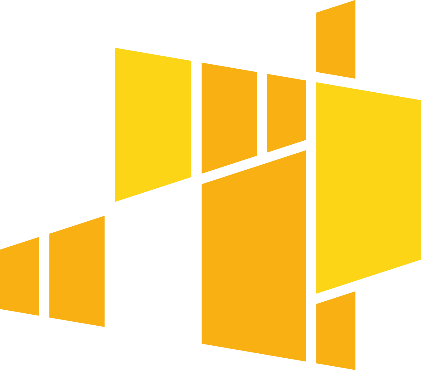 Zasady
Zasada legalności;
Zasada przejrzystości;
Zasada celowości;
Zasada adekwatności;
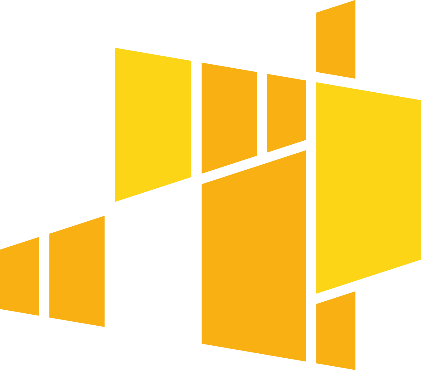 Zasady
Zasada merytorycznej poprawności;
Zasada czasowości;
Zasada integralności i poufności danych;
Zasada rozliczalności;
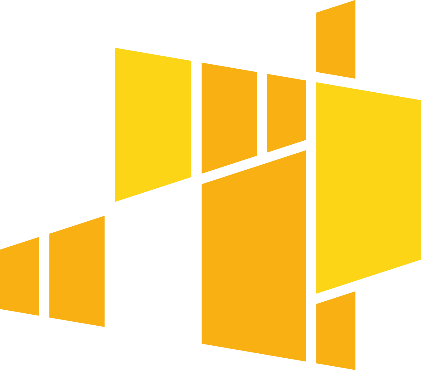 Podstawowe pojęcia
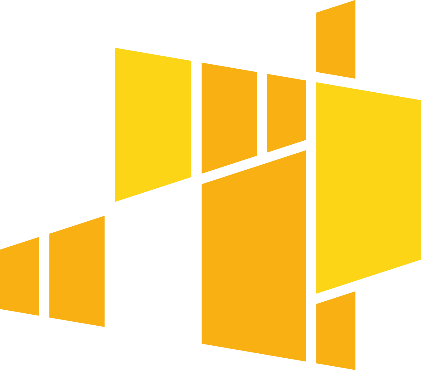 Podstawowe pojęcia
Dane osobowe
Informacje o zidentyfikowanej lub możliwej do zidentyfikowania osobie fizycznej
 
adres zamieszkania;
numer PESEL;
dane o lokalizacji.
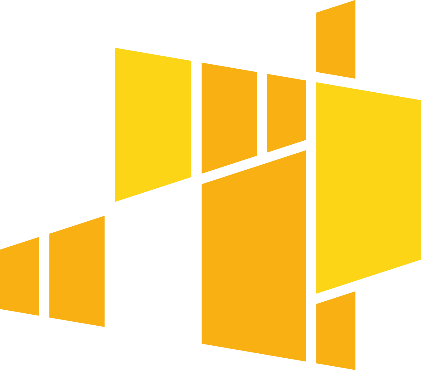 Podstawowe pojęcia
Dane osób prowadzących jednoosobową działalność gospodarczą to także dane osobowe.
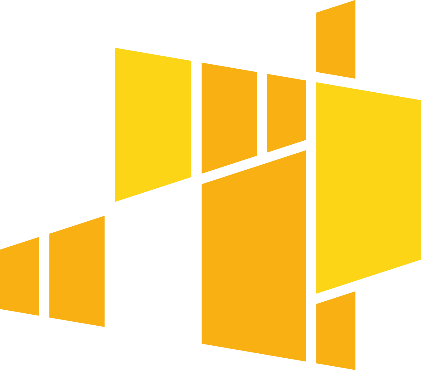 Podstawowe pojęcia
Dane osobowe obejmują także pisemne odpowiedzi udzielone przez osobę przystępującą do egzaminu zawodowego i ewentualne naniesione przez egzaminatora komentarze odnoszące się do tych odpowiedzi (Wyrok Trybunału Sprawiedliwości UE w sprawie C-434/16 Nowak)
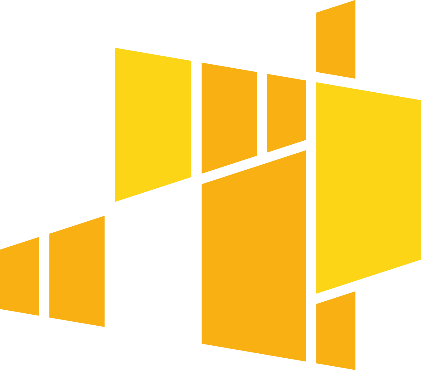 Podstawowe pojęcia
Dane osobowe szczególnej kategorii
dane dotyczące zdrowia, seksualności
pochodzenie rasowe lub etniczne, 
poglądy polityczne,
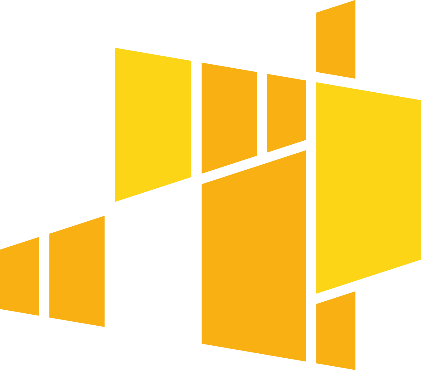 Podstawowe pojęcia
przekonania religijne lub światopoglądowe,
przynależność do związków zawodowych,
dane genetyczne, 
dane biometryczne.
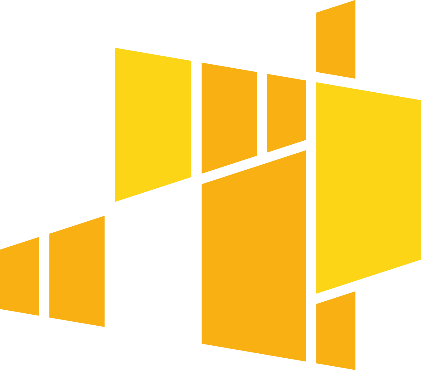 Administrator danych osobowych
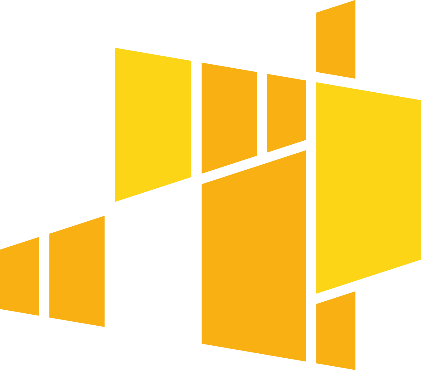 Administrator danych osobowych
„Administrator” oznacza osobę fizyczną lub prawną, organ publiczny, jednostkę lub inny podmiot, który samodzielnie lub wspólnie z innymi ustala cele i sposoby przetwarzania danych osobowych.
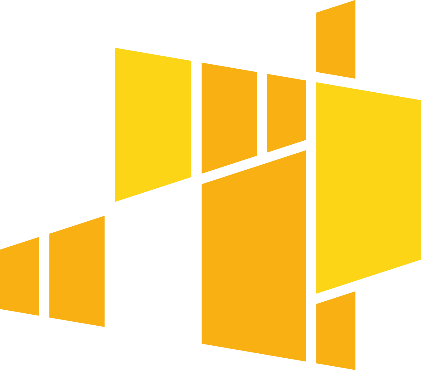 Administrator danych osobowych
Administratorem danych przetwarzanych w szkołach jest szkoła. Dyrektor szkoły choć reprezentuje szkołę nie jest administratorem danych osobowych.
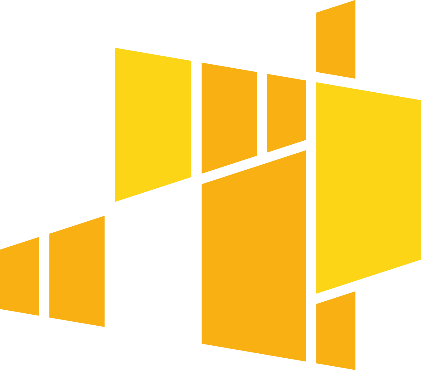 Administrator danych osobowych
Zadaniem dyrektora szkoły jest reprezentowanie szkoły jako administratora. Dyrektor zapewnia zgodne z prawem funkcjonowanie szkoły.
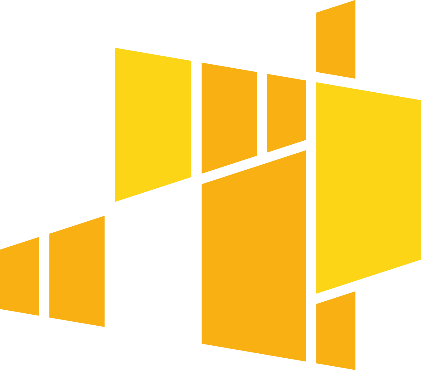 Administrator danych osobowych
Administrator danych osobowych obowiązany jest zawiadomić organ nadzorczy o naruszeniu ochrony danych osobowych, nie później niż w terminie 72 godzin po stwierdzeniu naruszenia.
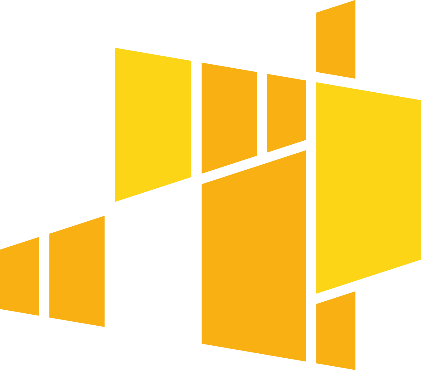 Obowiązki Administratora
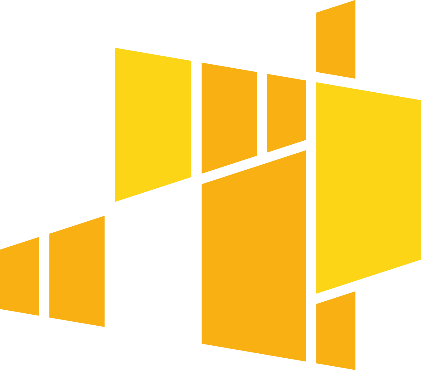 Obowiązki Administratora
Wszystkie obowiązki wynikające z RODO ciążą na Administratorze i Administrator odpowiada za ich wykonanie.
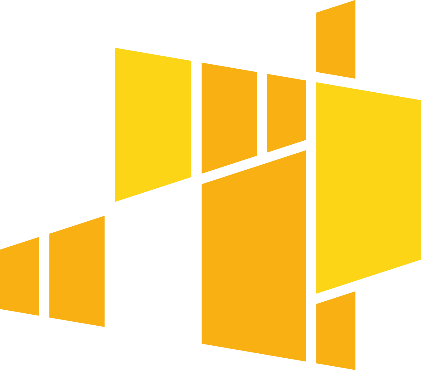 Podmiot przetwarzający
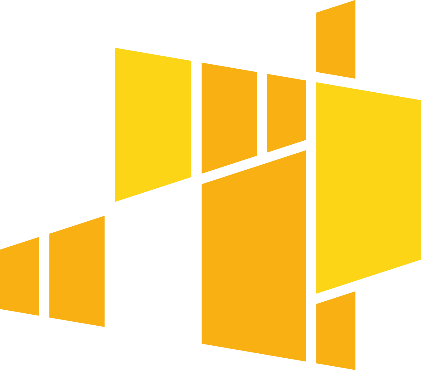 Podmiot przetwarzający
„Podmiot przetwarzający” oznacza osobę fizyczną lub prawną, organ publiczny, jednostkę lub inny podmiot, który przetwarza dane osobowe w imieniu administratora.
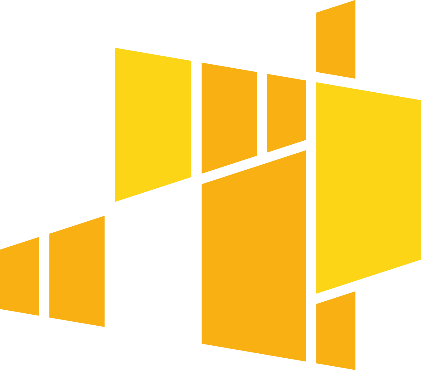 Podmiot przetwarzający
Placówki oświatowe często powierzają dane osobowe do przetwarzania, np.

w ramach prowadzenia dzienników elektronicznych;
w ramach prowadzenia systemu monitoringu wizyjnego.
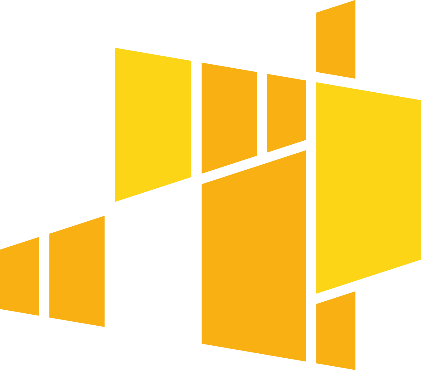 Podmiot przetwarzający
Zawarcie umowy powierzenia będzie także konieczne z organem prowadzącym szkołę jeśli organ prowadzący szkołę zapewnia jej np. obsługę finansową, prawną czy administracyjną.
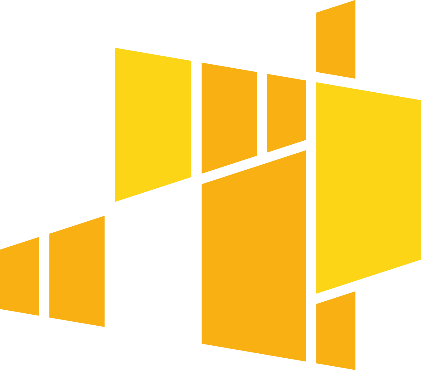 Podmiot przetwarzający
Posłużenie się podmiotem zewnętrznym do realizacji czynności wymagających przetwarzania danych osobowych wymaga zawarcia umowy powierzenia.
Podmiot przetwarzający nie określa celów i sposobów przetwarzania, bowiem jest związany poleceniami administratora.
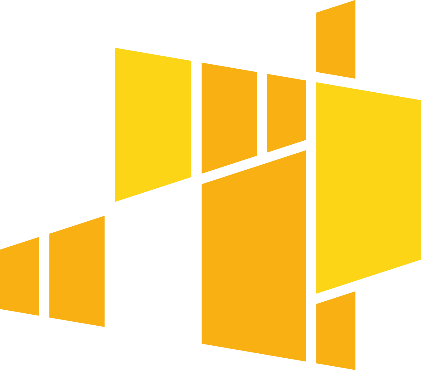 Podmiot przetwarzający
przetwarza dane osobowe wyłącznie na udokumentowane polecenie administratora;
zapewnia, by osoby upoważnione do przetwarzania danych osobowych zobowiązały się do zachowania tajemnicy lub by podlegały odpowiedniemu ustawowemu obowiązkowi zachowania tajemnicy;
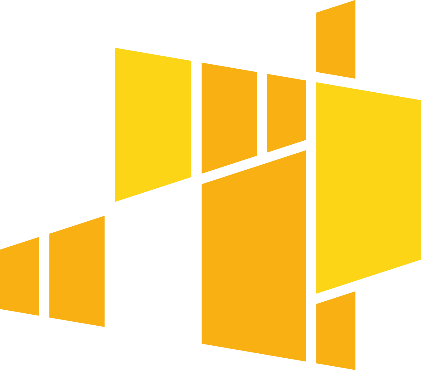 Podmiot przetwarzający
podejmuje wszelkie środki wymagane na mocy art. 32;
przestrzega warunków korzystania z usług innego podmiotu przetwarzającego;
w miarę możliwości pomaga administratorowi wywiązać się z obowiązku odpowiadania na żądania osoby, której dane dotyczą;
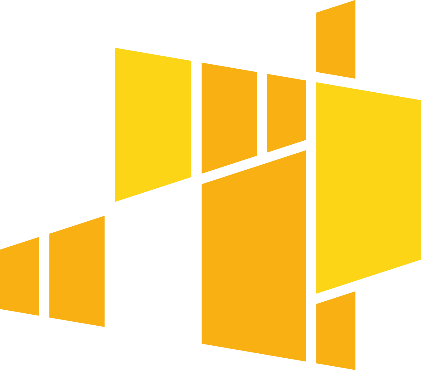 Podmiot przetwarzający
pomaga administratorowi wywiązać się z obowiązków określonych w art. 32–36;
po zakończeniu świadczenia usług usuwa lub zwraca mu wszelkie dane osobowe oraz usuwa wszelkie ich istniejące kopie;
umożliwia przeprowadzenie audytów.
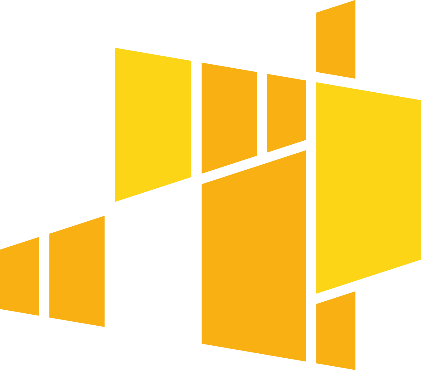 Podmiot przetwarzający
Podmiot przetwarzający nie może żądać wynagrodzenia za umożliwienie przeprowadzenia audytu.
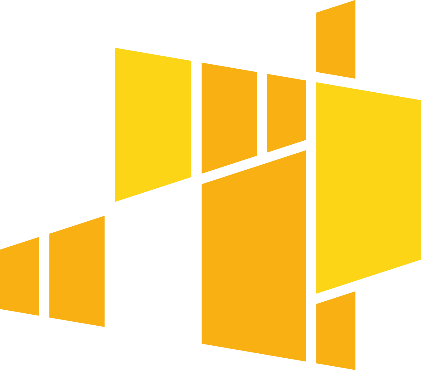 Podmiot przetwarzający
Nie można odmówić zawarcia umowy powierzenia, gdy do tego powierzenia faktycznie dochodzi.
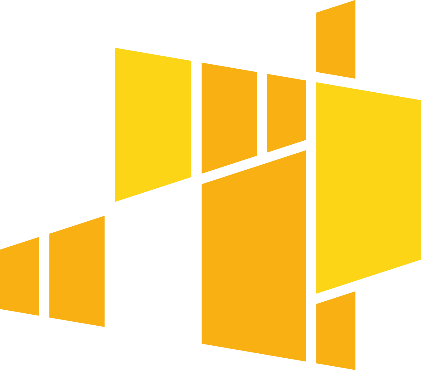 Podmiot przetwarzający
Powierzenie jest to stan faktyczny, nie możemy dowolnie uznać, że go nie ma lub dowolnie zamienić strony będące Administratorem lub Podmiotem Przetwarzającym.
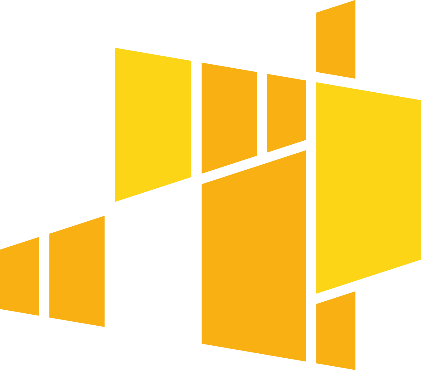 Prawa osoby, której dane dotyczą
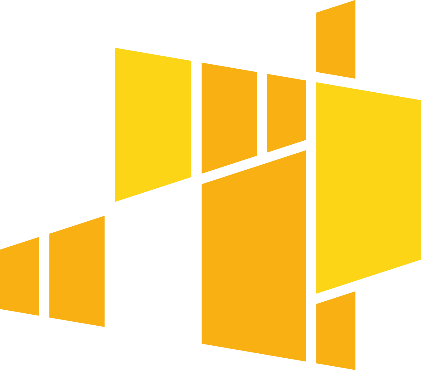 Prawa osoby, której dane dotyczą
Prawo do sprostowania danych,
Prawo do ograniczenia przetwarzania,
Prawo do usunięcia danych,
Prawo do sprzeciwu,
Prawo do przenoszenia danych,
Prawo dostępu do danych.
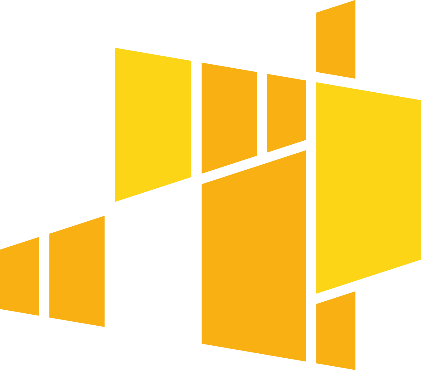 Inspektor Ochrony Danych (IOD)
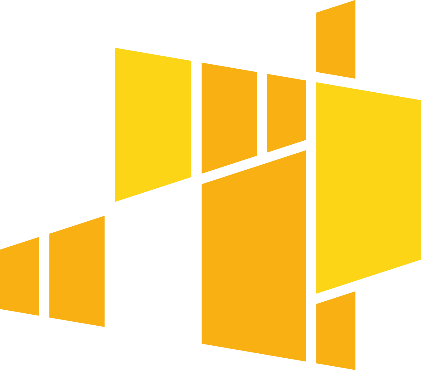 Inspektor Ochrony Danych (IOD)
Powołanie IOD jest co do zasady prawem, a nie obowiązkiem.
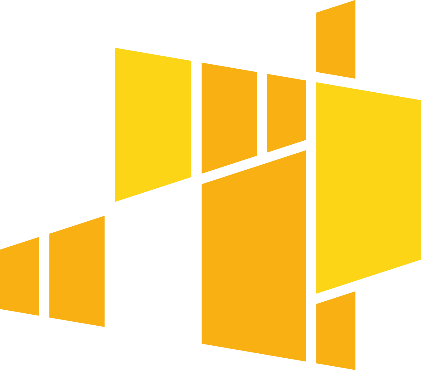 Inspektor Ochrony Danych (IOD)
Szkoła będąca podmiotem publicznym, tj. będąca jednostką budżetową jest obowiązana do powołania inspektora ochrony danych.
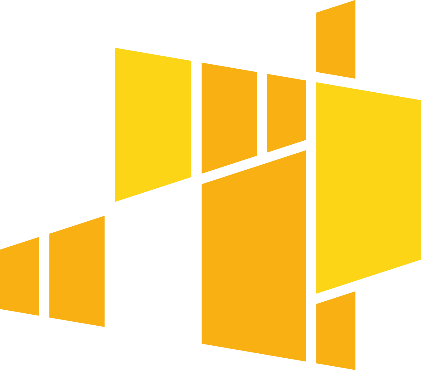 Inspektor Ochrony Danych (IOD)
Administrator który powołał inspektora ochrony danych:

Jest obowiązany opublikować dane inspektora na stronie www, tj. imię i nazwisko oraz  email lub numer telefonu;
W ciągu 14 dni zawiadomić Prezesa Urzędu o jego wyznaczeniu
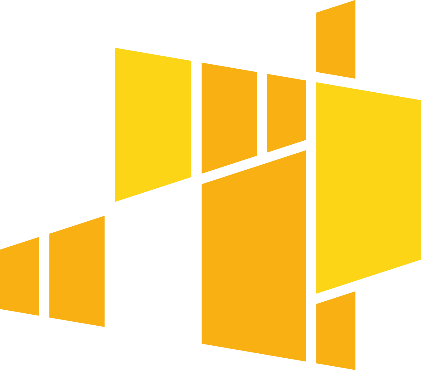 Inspektor Ochrony Danych (IOD)
Można wyznaczyć zastępcę inspektora ochrony danych. 
O powołaniu zastępcy należy zawiadomić Prezesa Urzędu, także w terminie 14 dnia od dnia powołania.
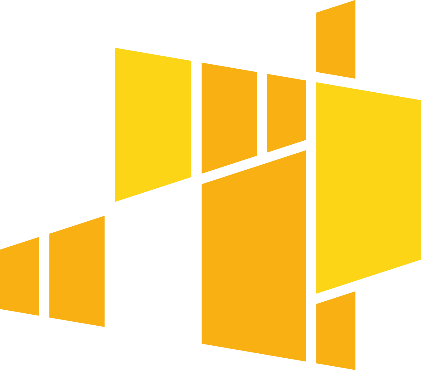 Podstawy prawne przetwarzania
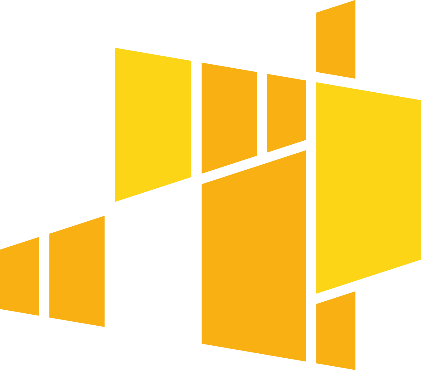 Podstawy prawne przetwarzania
Zgoda osoby, której dane dotyczą;
Wykonanie umowy lub dążenie do jej zawarcia;
Wypełnienia obowiązku prawnego ciążącego na administratorze;
Ochrona żywotnych interesów osoby, której dane dotyczą, lub innej osoby fizycznej;
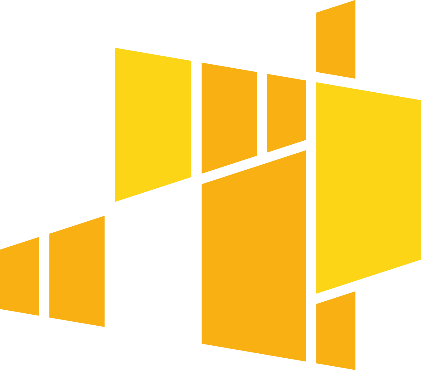 Podstawy prawne przetwarzania
Przetwarzanie jest niezbędne do wykonania zadania realizowanego w interesie publicznym;

Przetwarzanie jest niezbędne do celów wynikających z prawnie uzasadnionych interesów realizowanych przez administratora.
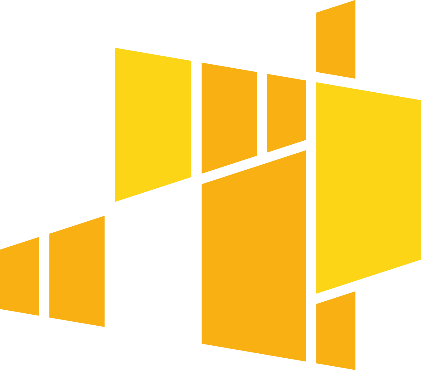 Podstawy prawne przetwarzania
Zgodę jako podstawę prawną przetwarzania stosujemy wyłącznie, gdy nie mamy innej podstawy prawnej przetwarzania.
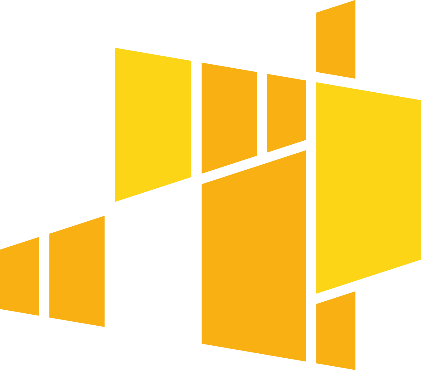 Podstawy prawne przetwarzania
Zgoda musi być: 

dobrowolna;
jednoznaczna;
konkretna;
świadoma 
wyraźna  RODO dopuszcza wyrażenie zgody poprzez wyraźne działanie.
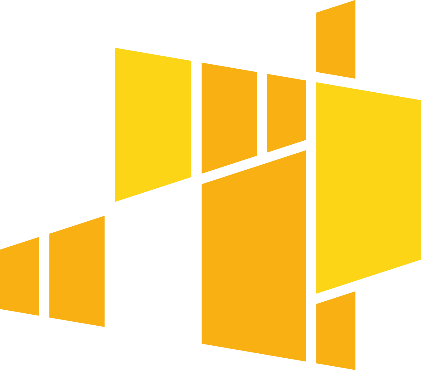 Podstawy prawne przetwarzania
Klauzule zgody nie mogą być domyślnie zaznaczone;

Zgodę mogę wycofać w każdej chwili, bez wpływu na zgodność z prawem przetwarzania, którego dokonano przed jej wycofaniem.
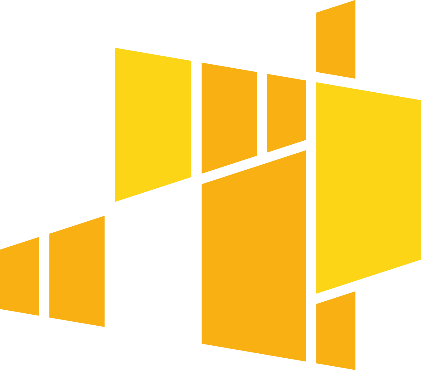 Podstawy prawne przetwarzania
Szkoły i placówki oświatowe w dużej mierze przetwarzają dane na podstawie przepisów regulujących ich funkcjonowanie i wykonywane obowiązki:

Prawo oświatowe;
Ustawa o systemie oświaty;
Karta Nauczyciela
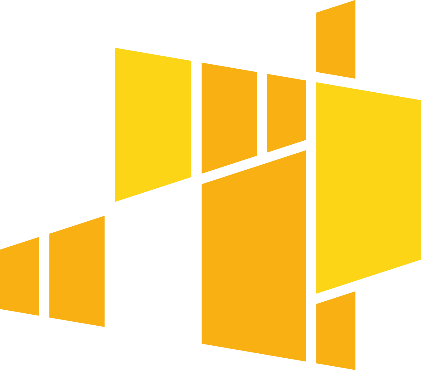 Podstawy prawne przetwarzania
Szkoła może wobec tego przetwarzać dane:

Uczniów;
Opiekunów prawnych uczniów;
Nauczycieli;
Innych niż Nauczyciele pracowników;
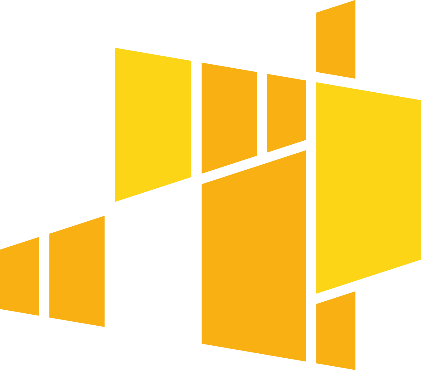 Podstawy prawne przetwarzania
Szkoły są uprawnione do udostępniania danych podmiotom je prowadzącym, gdyż jest to związane w wykonywaniem obowiązków lub uprawnień. 

Art. 6 ust. 1 lit c RODO
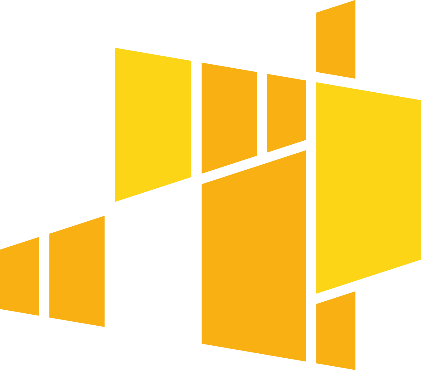 Podstawy prawne przetwarzania
Organem prowadzącym szkołę lub placówkę jest minister, jednostka samorządu terytorialnego, inne osoby prawne i fizyczne;
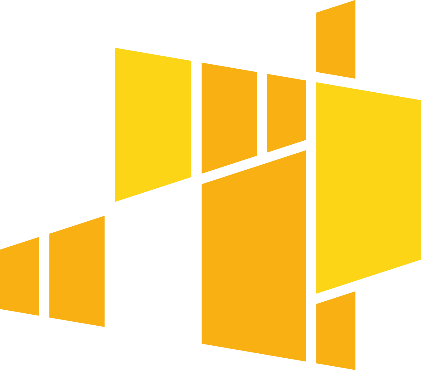 Podstawy prawne przetwarzania
Organ prowadzący szkołę na prawo dostępu do danych w związku z realizacją swoich obowiązków do których należy:

zapewnienie warunków działania szkoły lub placówki, w tym bezpiecznych i higienicznych warunków nauki, wychowania i opieki;
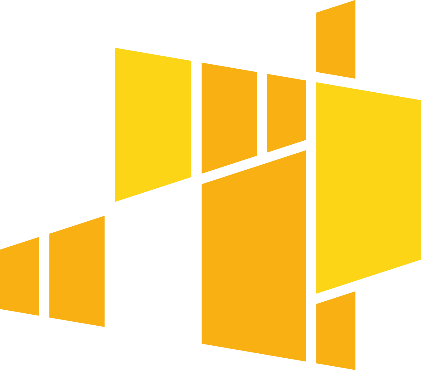 Podstawy prawne przetwarzania
zapewnienie warunków umożliwiających stosowanie specjalnej organizacji nauki i metod pracy dla dzieci i młodzieży objętych kształceniem specjalnym;
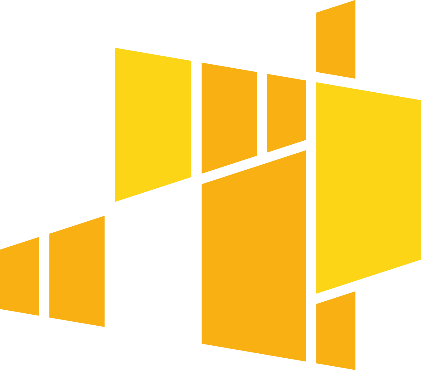 Podstawy prawne przetwarzania
zapewnienie obsługi administracyjnej, w tym prawnej, obsługi finansowej, w tym w zakresie wykonywania czynności, wykonywanie czynności z zakresu księgowości, obsługi organizacyjnej szkoły 

wykonywanie czynności w sprawach z zakresu prawa pracy w stosunku do dyrektora szkoły
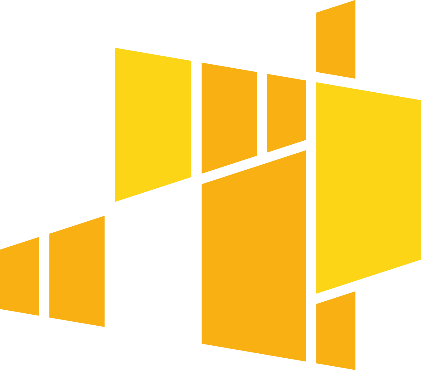 Podstawy prawne przetwarzania
Organ prowadzący szkołę wobec powyższego ma prawo do dostępu do danych, jeśli są mu one niezbędne do należytego wykonywania ciążących na nim obowiązków, jednakże z zachowaniem zasady:
minimalizacji danych i adekwatności.
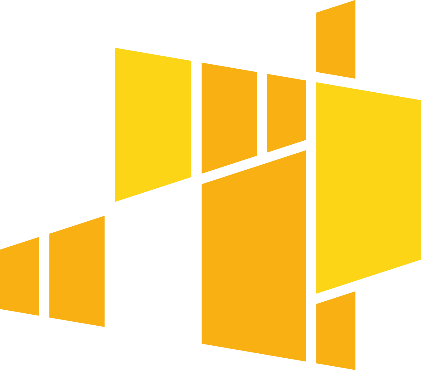 Podstawy prawne przetwarzania
„Inne formy wychowania przedszkolnego, szkoły, placówki, organy prowadzące szkoły lub placówki, przetwarzają dane osobowe w zakresie niezbędnym dla realizacji zadań i obowiązków wynikających z tych przepisów.”
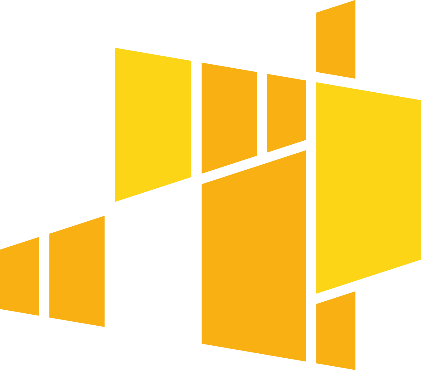 Podstawy prawne przetwarzania
Organ prowadzący szkołę ma dostęp do danych osobowych nauczycieli (tj. imion, nazwisk, stopni awansów zawodowych, kwalifikacji poszczególnych nauczycieli oraz rodzajów prowadzonych przez nich zajęć, w tym liczby godzin tych zajęć), zawartych w arkuszu organizacyjnym szkoły.
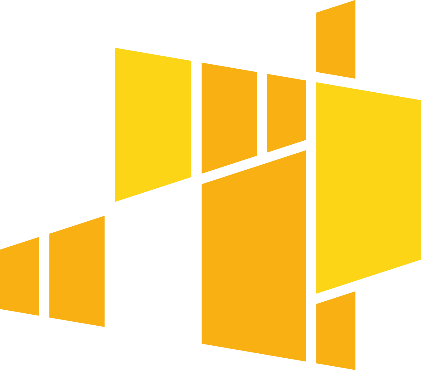 Podstawy prawne przetwarzania
Arkusz organizacji szkoły i przedszkola zatwierdza organ prowadzący, po zasięgnięciu opinii organu sprawującego nadzór pedagogiczny.
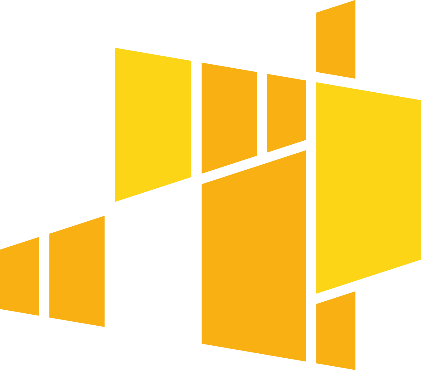 Podstawy prawne przetwarzania
„Organ prowadzący szkołę nie powinien mieć dostępu do danych uczniów (i ich rodzin) zawartych w dokumentacji prowadzonej przez szkołę, które odnoszą się do indywidualnych problemów psychologicznych, czy pedagogicznych uczniów.”
Poradnik RODO
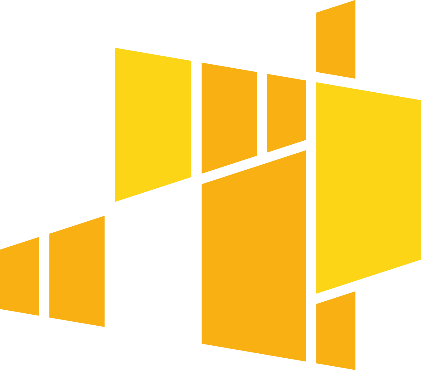 Podstawy prawne przetwarzania
Organ prowadzący szkołę nie może mieć dostępu do danych zawartych w aktach osobowych: nauczycieli, innych niż nauczyciele pracowników pedagogicznych, osób niebędących nauczycielami – np. asystentów nauczycieli (w kontekście zwierzchnictwa służbowego dyrektora szkoły).
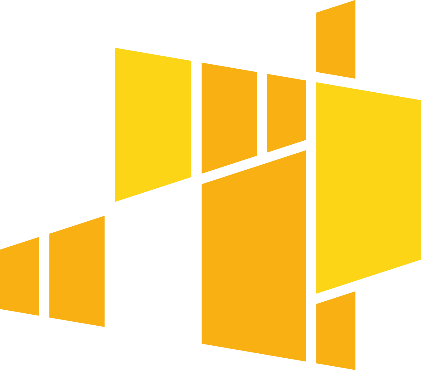 Podstawy prawne przetwarzania
To dyrektor szkoły ma prawo dostępu do danych pracowniczych z akt osobowych ww. osób, ponieważ wykonuje w stosunku do tych osób obowiązki pracodawcy. Organ prowadzący szkołę ma dostęp wyłącznie do danych dyrektora szkoły (zawartych w jego aktach osobowych).

Poradnik RODO
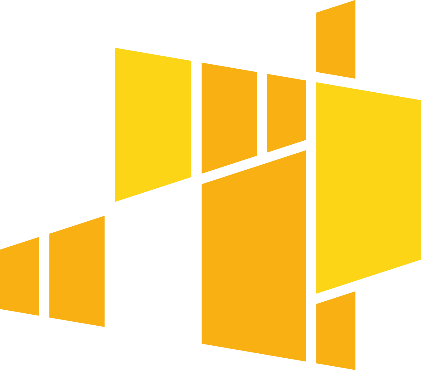 Podstawy prawne przetwarzania
„Organ prowadzący szkołę nie powinien mieć dostępu do danych uczniów (i ich rodzin) za-wartych w dokumentacji prowadzonej przez szkołę, które odnoszą się do indywidualnych problemów psychologicznych, czy pedagogicznych uczniów.”
Poradnik RODO
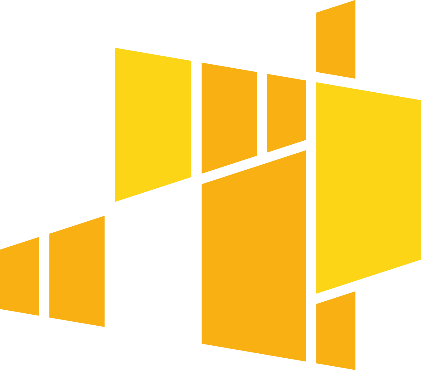 Podstawy prawne przetwarzania
Nauczyciele oraz inne osoby pełniące funkcje lub wykonujące pracę w placówkach oświatowych są obowiązani do zachowania w poufności informacji uzyskanych w związku z pełnioną funkcją lub wykonywaną pracą, dotyczących zdrowia, potrzeb rozwojowych i edukacyjnych, możliwości psychofizycznych, seksualności, orientacji seksualnej, pochodzenia rasowego lub etnicznego, poglądów politycznych, przekonań religijnych lub światopoglądowych uczniów.
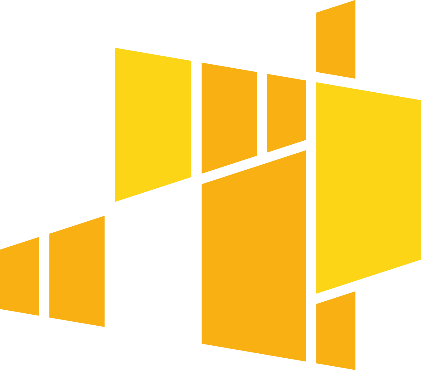 Podstawy prawne przetwarzania
Wyniki postępowania rekrutacyjnego podaje się do publicznej wiadomości w formie listy kandydatów zakwalifikowanych i kandydatów niezakwalifikowanych, zawierającej imiona i nazwiska kandydatów oraz informację o zakwalifikowaniu albo niezakwalifikowaniu kandydata do danej placówki.
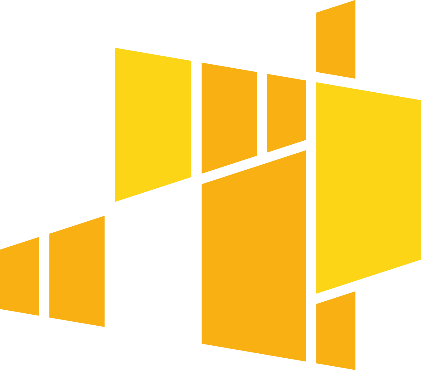 Podstawy prawne przetwarzania
Listy kandydatów podaje się do publicznej wiadomości poprzez umieszczenie w widocznym miejscu w siedzibie danej jednostki. Listy zawierają imiona i nazwiska kandydatów uszeregowane w kolejności alfabetycznej oraz najniższą liczbę punktów, która uprawnia do przyjęcia.
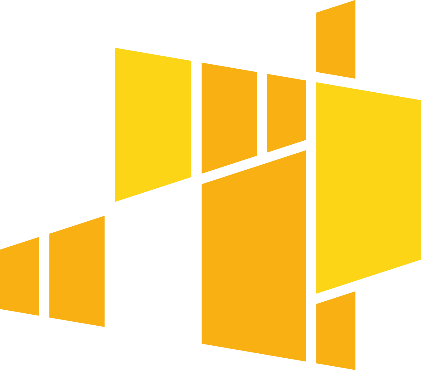 Podstawy prawne przetwarzania
Czy powyższe oznacza, że nie mogę ujawnić wyników naboru na stronie internetowej? 

„publikowanie wyników procesu rekrutacyjnego na stronie internetowej szkoły jest niedopuszczalne, niezależnie od tego, czy na taką publikację wyraził zgodę uczeń lub opiekun prawny ucznia.”
Poradnik RODO
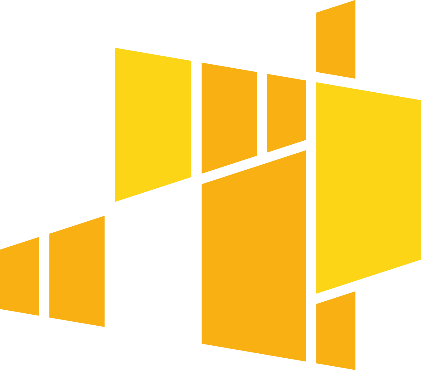 Podstawy prawne przetwarzania
Publikacja list jest ograniczona czasowo:

7 dni na złożenie wniosku o uzasadnienie;
5 dni na sporządzenie uzasadnienia;
7 dni na wniesienie odwołania od dnia otrzymania uzasadnienia;
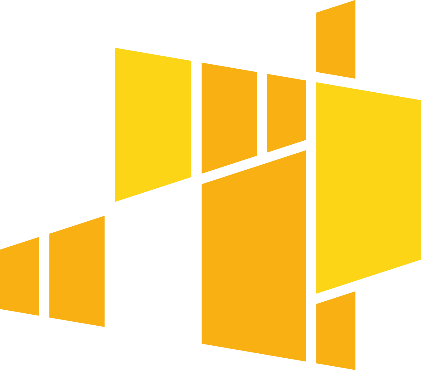 Podstawy prawne przetwarzania danych szczególnej kategorii
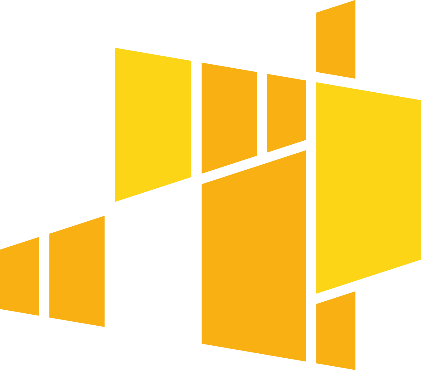 Dane szczególnej kategorii
wyraźna zgoda,
wypełnienie obowiązków w dziedzinie prawa pracy,
przetwarzanie jest niezbędne do ochrony żywotnych interesów podmiotu danych lub innej osoby, a podmiot danych jest fizycznie lub prawnie niezdolny do udzielenia zgody,
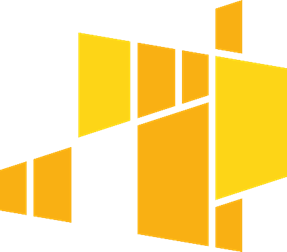 Dane szczególnej kategorii
Przetwarzanie jest niezbędne do ustalenia, realizacji lub obrony roszczeń prawnych lub gdy sądy działają w ramach sprawowania wymiaru sprawiedliwości.
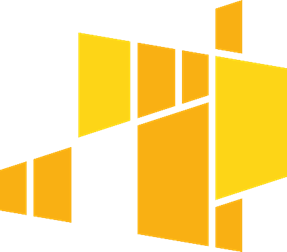 Obowiązek informacyjny
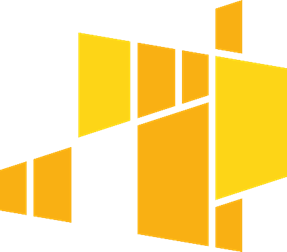 Obowiązek informacyjny
Wszelkie informacje i wszelkie komunikaty związane z przetwarzaniem danych osobowych powinny być łatwo dostępne i zrozumiałe oraz sformułowane jasnym i prostym językiem.
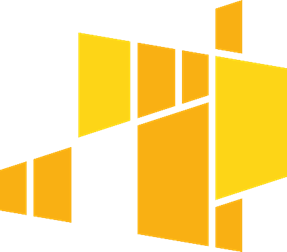 Obowiązek informacyjny
Jeżeli dane osobowe osoby, której dane dotyczą, zbierane są od tej osoby, administrator podczas pozyskiwania danych osobowych podaje jej wszystkie następujące informacje:

swoją tożsamość i dane kontaktowe;
gdy ma to zastosowanie – dane kontaktowe inspektora ochrony danych;
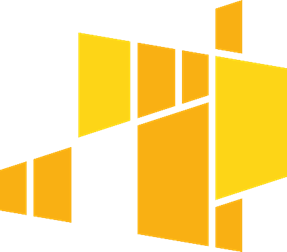 Obowiązek informacyjny
cele przetwarzania danych osobowych, oraz podstawę prawną przetwarzania; 
jeżeli przetwarzanie odbywa się na podstawie art. 6 ust. 1 lit. f) – prawnie uzasadnione interesy realizowane przez administratora lub przez stronę trzecią;
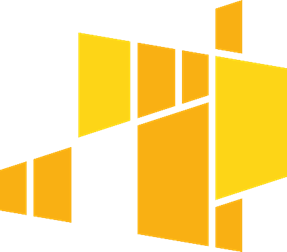 Obowiązek informacyjny
informacje o odbiorcach danych osobowych lub o kategoriach odbiorców;
gdy ma to zastosowanie – informacje o zamiarze przekazania danych osobowych do państwa trzeciego lub organizacji międzynarodowej;
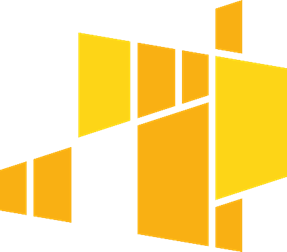 Obowiązek informacyjny
Obowiązek informacyjny należy spełnić także gdy otrzymujemy dane od innej osoby lub podmiotu niż tak, której dane dotyczą.
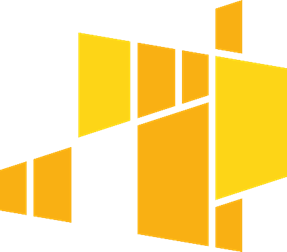 Rejestr czynności przetwarzania
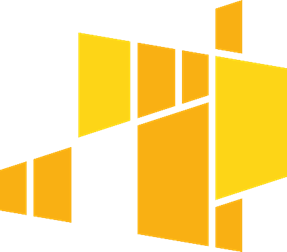 Rejestr czynności przetwarzania
Każdy administrator prowadzi rejestr czynności przetwarzania danych osobowych, za które odpowiada. W rejestrze tym zamieszcza się wszystkie następujące informacje:
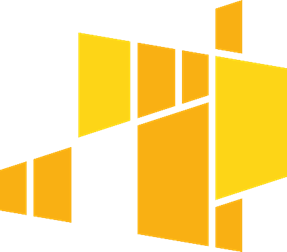 Rejestr czynności przetwarzania
imię i nazwisko lub nazwę oraz dane kontaktowe administratora oraz inspektora ochrony danych; 
cele przetwarzania; 
opis kategorii osób, których dane dotyczą, oraz kategorii danych osobowych;
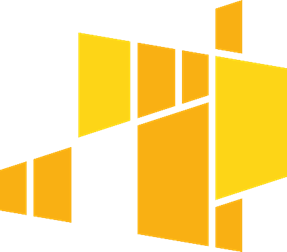 Rejestr czynności przetwarzania
kategorie odbiorców, którym dane osobowe zostały lub zostaną ujawnione, w tym odbiorców w państwach trzecich lub w organizacjach międzynarodowych; 

jeżeli jest to możliwe, planowane terminy usunięcia poszczególnych kategorii danych;
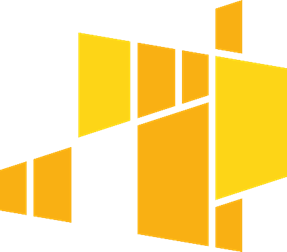 Rejestr czynności przetwarzania
gdy ma to zastosowanie informacje o przekazywaniu danych do państw trzecich;

jeżeli jest to możliwe, ogólny opis technicznych i organizacyjnych środków bezpieczeństwa, o których mowa w art. 32 ust. 1.
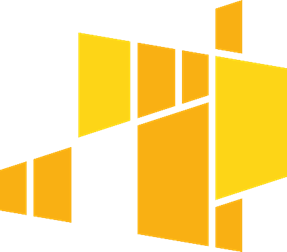 Rejestr kategorii czynności przetwarzania
Każdy podmiot przetwarzający prowadzi rejestr wszystkich kategorii czynności przetwarzania dokonywanych w imieniu administratora, zawierający następujące informacje:
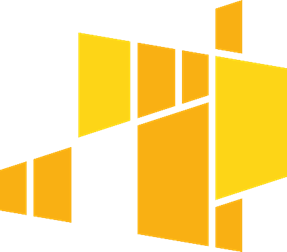 Rejestr kategorii czynności przetwarzania
imię i nazwisko lub nazwa oraz dane kontaktowe podmiotu przetwarzającego lub podmiotów przetwarzających oraz każdego administratora, w imieniu którego działa podmiot przetwarzający, oraz inspektora ochrony danych; 

kategorie przetwarzań dokonywanych w imieniu każdego z administratorów;
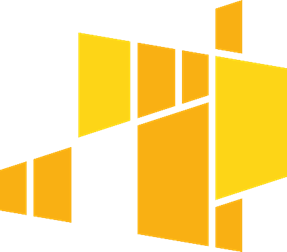 Rejestr kategorii czynności przetwarzania
gdy ma to zastosowanie –przekazania danych osobowych do państwa trzeciego lub organizacji międzynarodowej, w tym nazwa tego państwa trzeciego lub organizacji międzynarodowej, a w przypadku przekazań, o których mowa w art. 49 ust. 1 akapit drugi, dokumentacja odpowiednich zabezpieczeń;
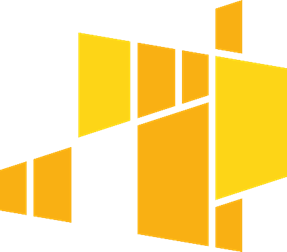 Rejestr kategorii czynności przetwarzania
jeżeli jest to możliwe, ogólny opis technicznych i organizacyjnych środków bezpieczeństwa, o których mowa w art. 32 ust. 1.
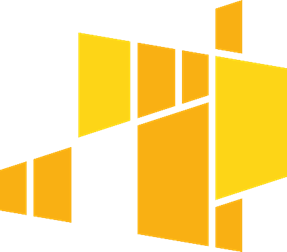 Rejestry
Rejestry mają formę pisemną, w tym formę elektroniczną. 


Administrator lub podmiot przetwarzający udostępniają rejestr na żądanie organu nadzorczego.
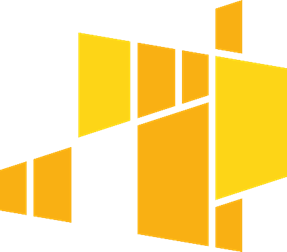 Rejestry
Obowiązki związane z prowadzeniem rejestrów nie mają zastosowania do przedsiębiorcy lub podmiotu zatrudniającego mniej niż 250 osób, chyba że przetwarzanie, którego dokonują, obejmuje szczególne kategorie danych osobowych.
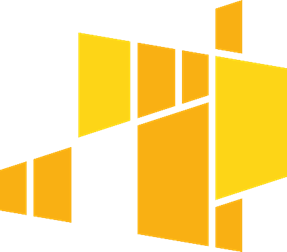 Bezpieczeństwo przetwarzania
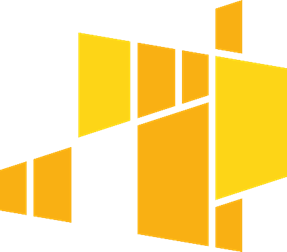 Bezpieczeństwo przetwarzania
Administrator obowiązany jest zapewnić bezpieczeństwo przetwarzania danych osobowych.
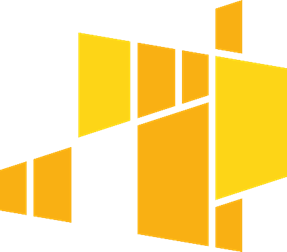 Bezpieczeństwo przetwarzania
Czy są szafy zgodne z RODO?
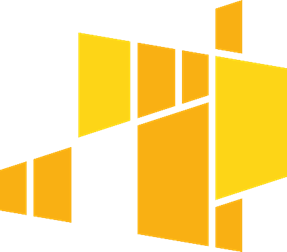 Bezpieczeństwo przetwarzania
Celem zapewnienia bezpieczeństwa należy stosować środki odpowiednie do wyników przeprowadzonej analizy ryzyka, np.:

Anonimizacja;
Pseudonimizacja;
Szyfrowanie.
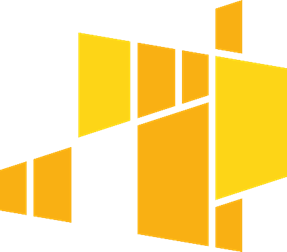 Dokumentacja
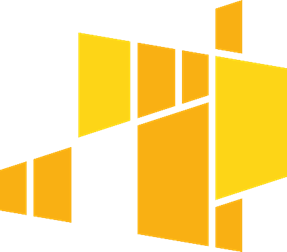 Dokumentacja
Administrator obowiązany jest prowadzić dokumentację przetwarzania i ochrony danych osobowych przy czym RODO nie precyzuje o jaką dokumentację chodzi. 

Co z Polityką bezpieczeństwa i Instrukcją zarządzania?
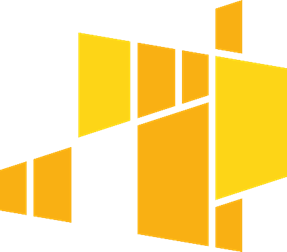 Zgłaszanie naruszeń
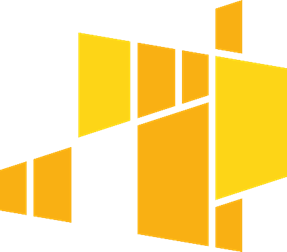 Zgłaszanie naruszeń
Naruszenie ochrony danych osobowych oznacza naruszenie bezpieczeństwa prowadzące do przypadkowego lub niezgodnego z prawem zniszczenia, utracenia, zmodyfikowania, nieuprawnionego ujawnienia lub nieuprawnionego dostępu do danych osobowych
.
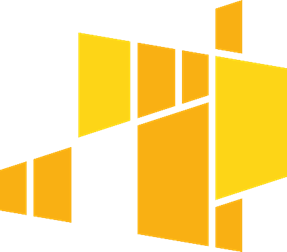 Zgłaszanie naruszeń
Zgłaszam, chyba że… jest mało prawdopodobne by naruszenie skutkowało ryzykiem naruszenia praw lub wolności osób fizycznych.
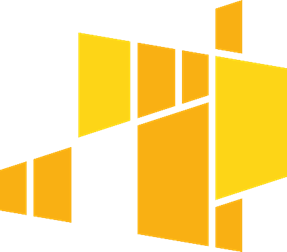 Zgłaszanie naruszeń
72
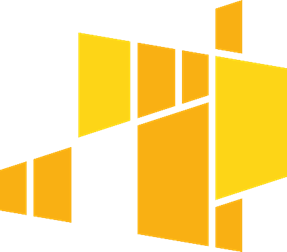 Zgłaszanie naruszeń
Co jeśli wiem, że nie zdążę?
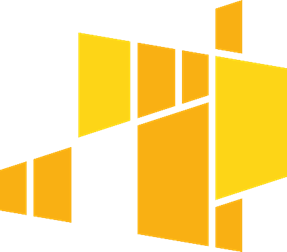 Zgłaszanie naruszeń
Wiele naruszeń tego samego rodzaju 
=
zaproszenie do kontroli
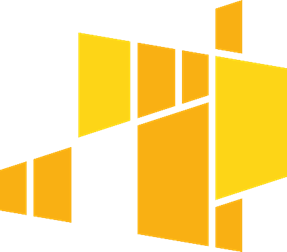 Dokumentowanie naruszeń
Dokumentowanie naruszeń obowiązkiem administratora. 

Charakter naruszenia w tym kategorie i przybliżoną liczbę osób, których dane dotyczą;
Opis możliwych konsekwencji naruszenia;
Środki stosowane lub proponowane w celu zaradzenia zdarzeniu.
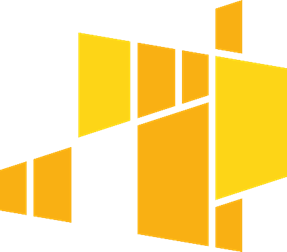 Zawiadomienie o naruszeniu
Jeżeli naruszenie może powodować wysokie ryzyko naruszenia praw lub wolności … administrator bez zbędnej zwłoki zawiadamia osobę, której dane dotyczą o takim naruszeniu.
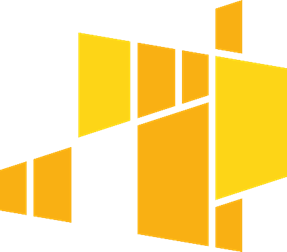 Monitoring wizyjny
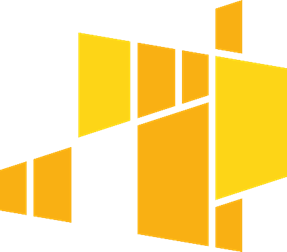 Monitoring wizyjny
W polskim porządku prawnym nie ma ustawy o monitoringu lecz w niektórych przypadkach jest on regulowany przez przepisy sektorowe.
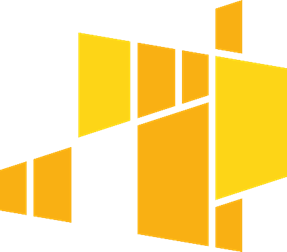 Monitoring wizyjny
Jeżeli jest to niezbędne do zapewnienia bezpieczeństwa uczniów i pracowników lub ochrony mienia dyrektor szkoły lub placówki, w uzgodnieniu z organem prowadzącym szkołę lub placówkę oraz po przeprowadzeniu konsultacji z radą pedagogiczną, radą rodziców i samorządem uczniowskim, może wprowadzić monitoring.
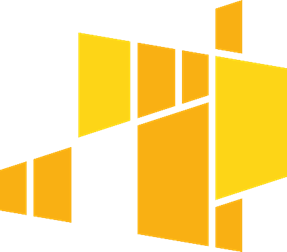 Monitoring wizyjny
Monitoring nie powinien stanowić środka nadzoru nad jakością wykonywania pracy przez pracowników szkoły lub placówki.
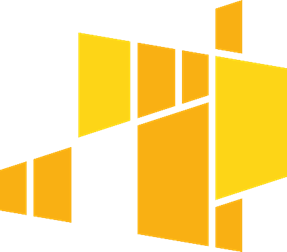 Monitoring wizyjny
Monitoring nie obejmuje pomieszczeń, w których odbywają się zajęcia dydaktyczne, wychowawcze i opiekuńcze, pomieszczeń, w których uczniom jest udzielana pomoc psychologiczno-pedagogiczna,
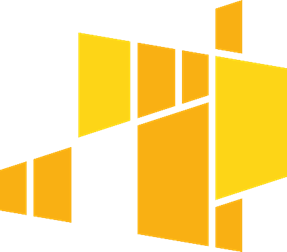 Monitoring wizyjny
pomieszczeń przeznaczonych do odpoczynku i rekreacji pracowników, pomieszczeń sanitarnohigienicznych, gabinetu profilaktyki zdrowotnej, szatni i przebieralni.
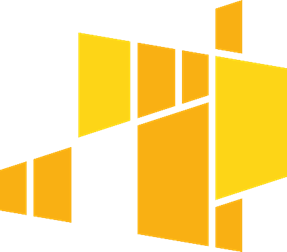 Monitoring wizyjny
Nagrania obrazu zawierające dane osobowe uczniów, pracowników i innych osób, których w wyniku tych nagrań można zidentyfikować, szkoła lub placówka przetwarza wyłącznie do celów, dla których zostały zebrane, i przechowuje przez okres nie dłuższy niż 3 miesiące od dnia nagrania.
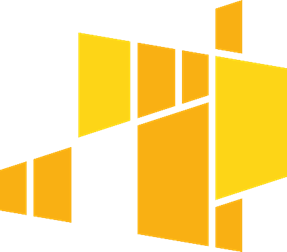 Monitoring wizyjny
Po upływie 3 miesięcznego okresu uzyskane w wyniku monitoringu nagrania obrazu zawierające dane osobowe uczniów, pracowników i innych osób, których w wyniku tych nagrań można zidentyfikować, podlegają zniszczeniu.
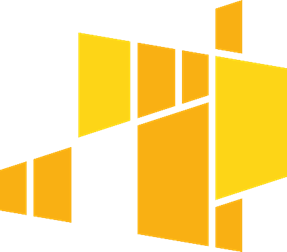 Monitoring wizyjny
Dyrektor szkoły lub placówki informuje uczniów i pracowników szkoły lub placówki o wprowadzeniu monitoringu, w sposób przyjęty w danej szkole lub placówce, nie później niż 14 dni przed uruchomieniem monitoringu.
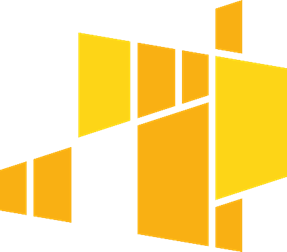 Monitoring wizyjny
Dyrektor szkoły lub placówki przed dopuszczeniem osoby do wykonywania obowiązków służbowych informuje ją na piśmie o stosowaniu monitoringu.
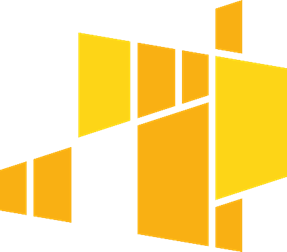 Monitoring wizyjny
W przypadku wprowadzenia monitoringu dyrektor szkoły lub placówki oznacza pomieszczenia i teren monitorowany w sposób widoczny i czytelny, za pomocą odpowiednich znaków lub ogłoszeń dźwiękowych, nie później niż dzień przed jego uruchomieniem.
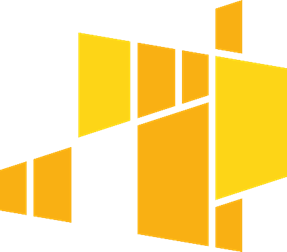 Monitoring wizyjny
Dyrektor szkoły lub placówki uzgadnia z organem prowadzącym szkołę lub placówkę odpowiednie środki techniczne i organizacyjne w celu ochrony przechowywanych nagrań obrazu oraz danych osobowych uczniów, pracowników i innych osób, których w wyniku tych nagrań można zidentyfikować.
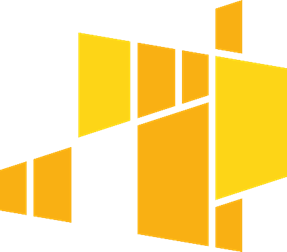 Źródła
Ochrona danych osobowych w szkołach i placówkach oświatowych Urząd Ochrony Danych Osobowych, Ministerstwo Edukacji Narodowej.
A. Dmochowska, M. Zadrożny, Unijna reforma przepisów ochrony danych osobowych – analiza zmian (C.H. Beck, 2016).
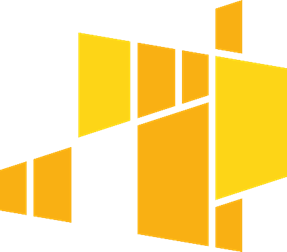 Źródła
Ochrona danych osobowych w Unii Europejskiej po reformie. Komentarz do rozporządzenia Parlamentu Europejskiego i Rady (UE) 2016/679, dr Mariusz Krzysztofek.
Ochrona danych osobowych w szkole w związku z rozpoczęciem stosowania RODO oraz nowej ustawy o ochronie danych osobowych, Krzysztof Dzioba, Angelika Kosińska, IAP 2017, Nr 4
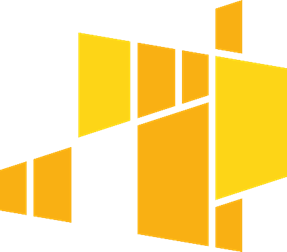 Dziękuję za uwagę